DISEÑO ASISTIDO POR COMPUTADORA
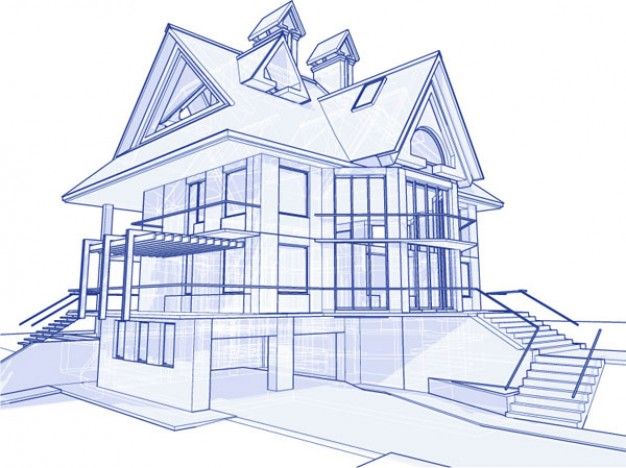 Google SketchUp
Tomada de: www.colombia00.webnode.com.co
Práctica 2: Formas y texturas en 3D
Eliminar la figura humana
Eliminar la figura humana, seleccionándola y pulsando tecla suprimir.
Toca la figura humana.
Dibujar figuras poligonales:
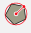 Selecciona la herramienta polígono
Teclea el número de lados que va a tener el polígono a dibujar y pulsa Enter.
Sitúa el cursor sobre el área de dibujo, marcar con el ratón la posición del centro de la figura y desplazar el ratón hasta ajustar las dimensiones del polígono, así como su orientación y soltar.
Deberás crear polígonos de 3, 4, 5, 6, 8 y 12 lados. Las dimensiones de cada uno de ellos son libres. 

Para dibujar un círculo: se hace del mismo modo que el resto de los polígonos pero seleccionando la herramienta círculo.
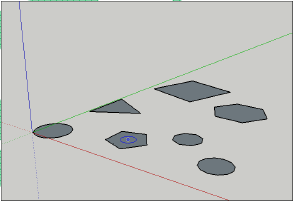 Con la herramienta empujar/tirar, levantar la superficie de cada figura por igual 

(en el dibujo se ha empleado distintas alturas en mm)
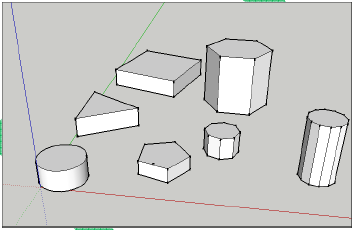 Seleccionar la herramienta pintar para colorear las superficies ya dibujadas (elegir el material a tu gusto en la ventana emergente).
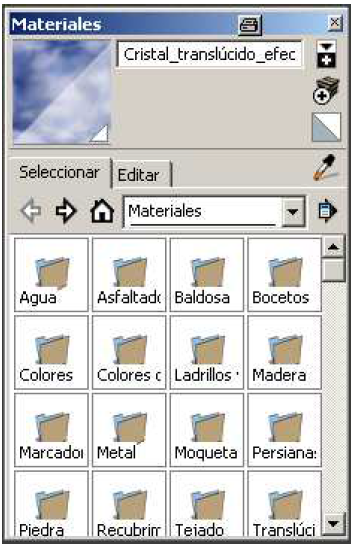 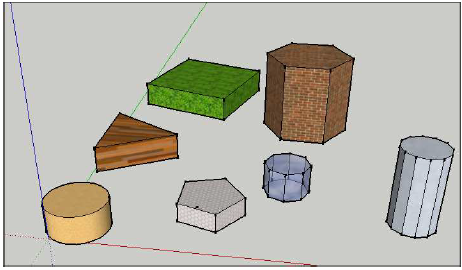 Guardar  con nombre Practica2-Nombre-apellido y enviar al correo tecnologiagaspar@Gmail.com.